Latin
Y8
Wednesday 26th April 2023
Watch and learn!
Use your headphones to watch the following video
Watch and learn!
Use your headphones to watch the following video
Identifying the dative case
In each of the following sentences, underline the noun in the dative case
The slave was offering a wine cup to the guest.
The girls showed the dog to the slaves.
We went to the shops to find a shirt for the boy.
The shopkeeper sold the ring to the woman.
You gave the sword to me.
The master bought the dress for his wife.
The cook was preparing dinner for the mistress.
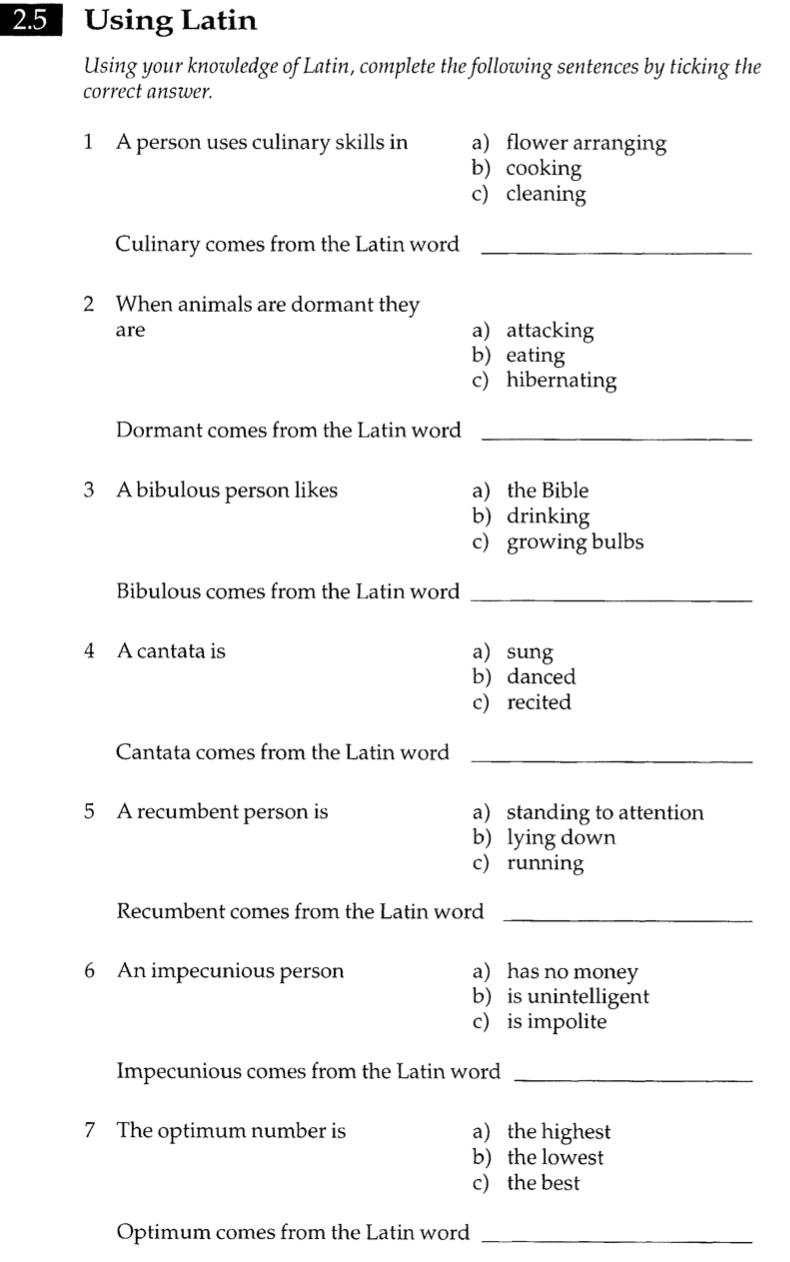 Derivation work
Use your computers to find the answers to the questions on the worksheet
Derivation work
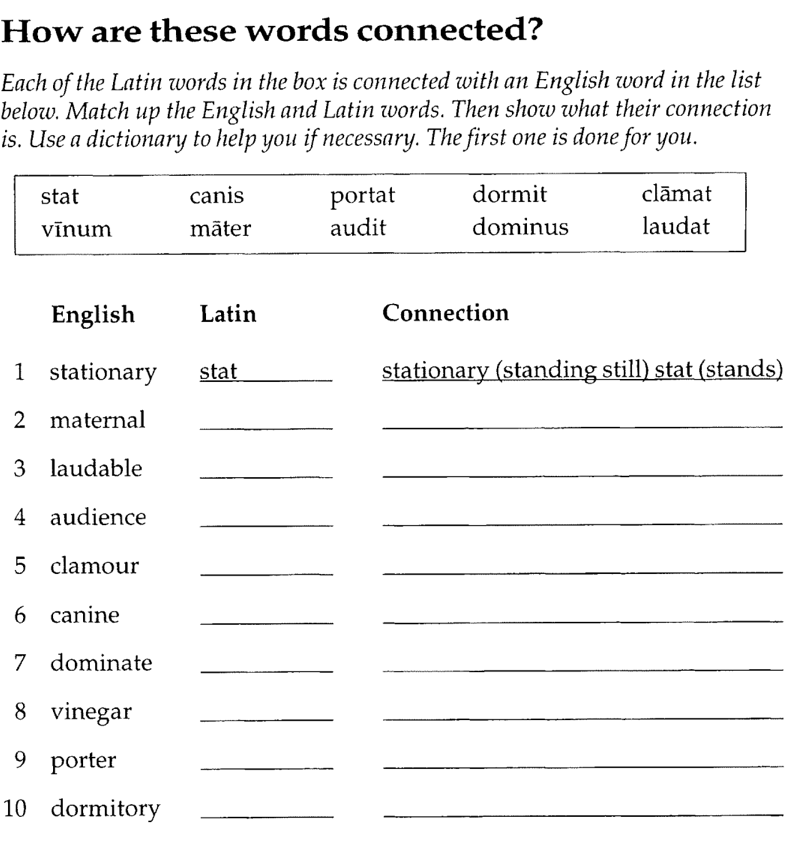 Use your computers to find the answers to the questions on the worksheet
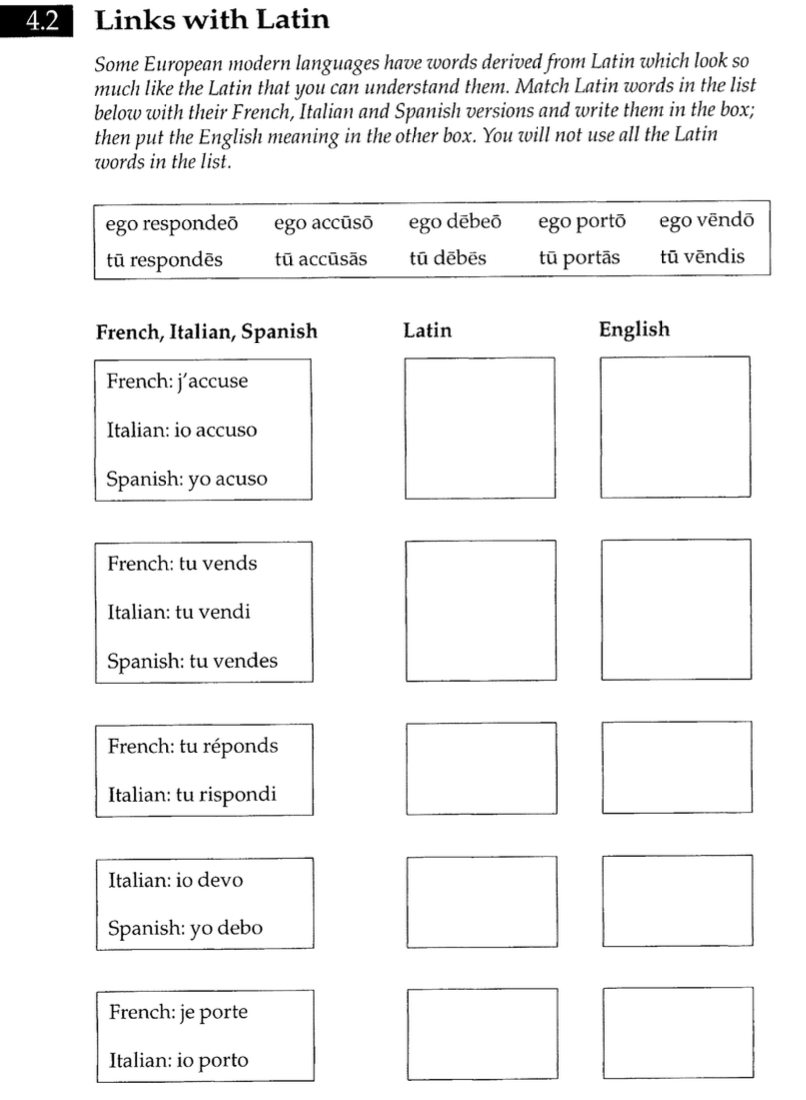 Connections work
Use your computers to find the answers to the questions on the worksheet